Safety in the Family Studies Sewing Lab
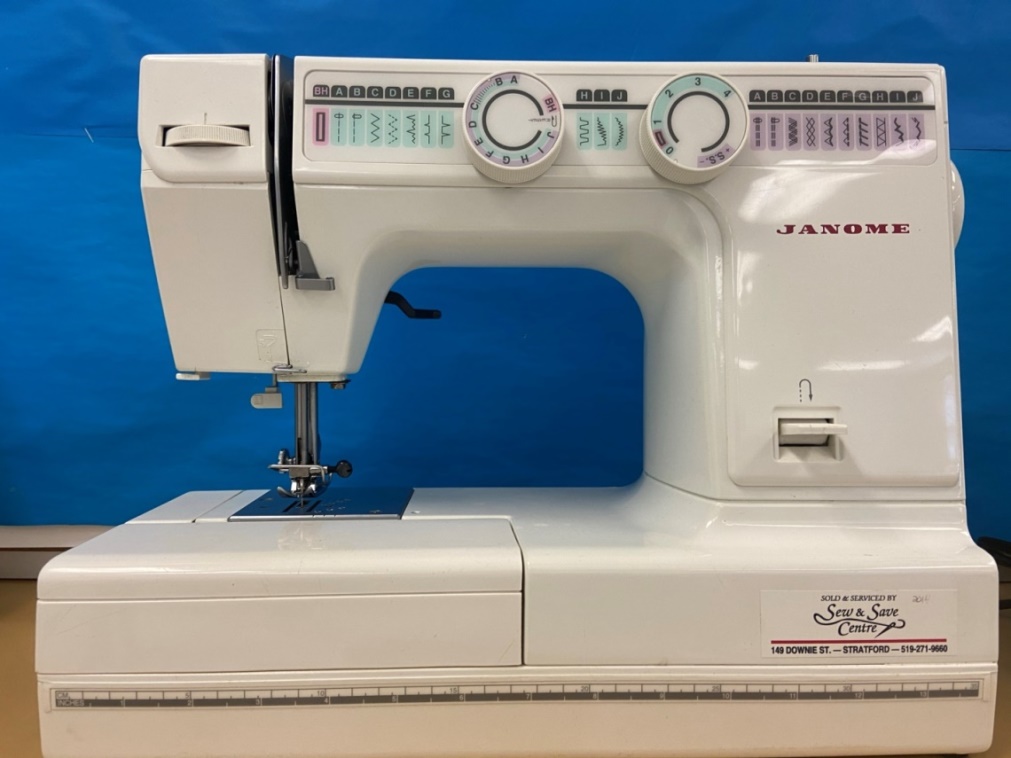 Safe Sewing for Beginners
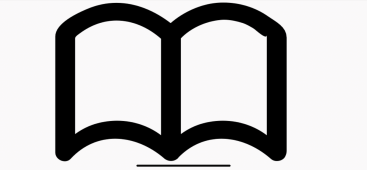 Sewing Safety – Best Tips for Beginners - https://blog.treasurie.com/sewing-safety/

Look at all photos.
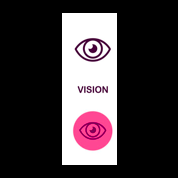 Safe Sewing for Beginners
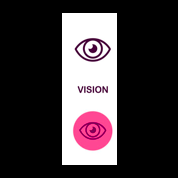 How to Use a Sewing Machine for Beginners - https://youtu.be/iQ6a56EwuYw

Check for Understanding:
True/False – Cotton thread is used.
True/False – Stitch length should be 2.5 cm.
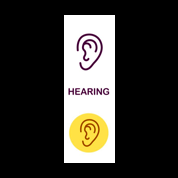 Safe Sewing for Beginners
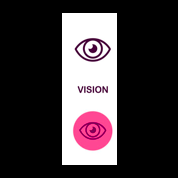 Understanding the Basic Parts of a Sewing Machine - https://youtu.be/tzf4BZ7zNC0

Review: Now, you will place labels on your sewing machine.
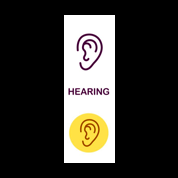 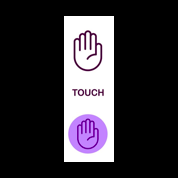 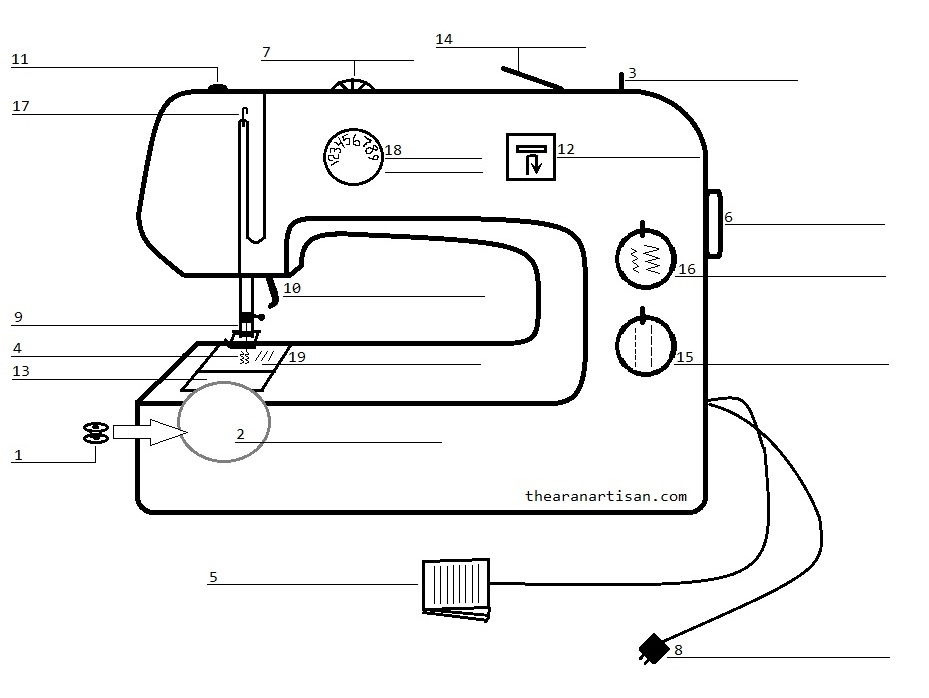 After you have placed labels on your sewing machine, then you will label your diagram handout.
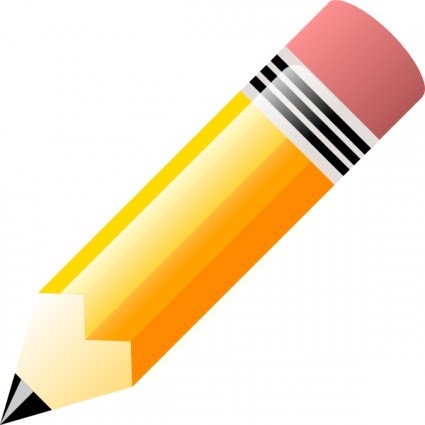 Safe Sewing for Beginners
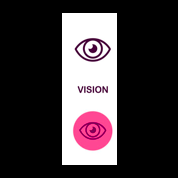 Back Stitch Reverse Stitch to Reinforce Sewing - https://youtu.be/HKpoqrllYPY

Check for Understanding:
Draw a picture of what the ‘reverse stitch’ symbol looks like.
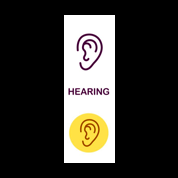 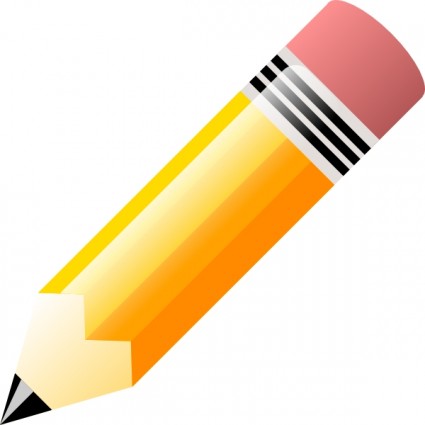 Sewing Machine Maintenance
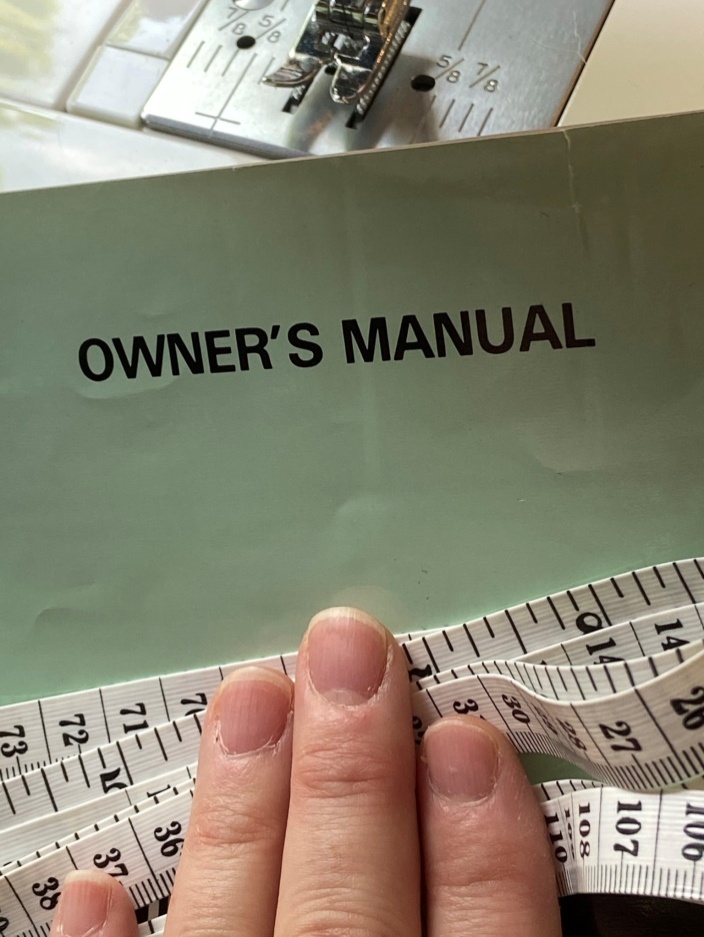 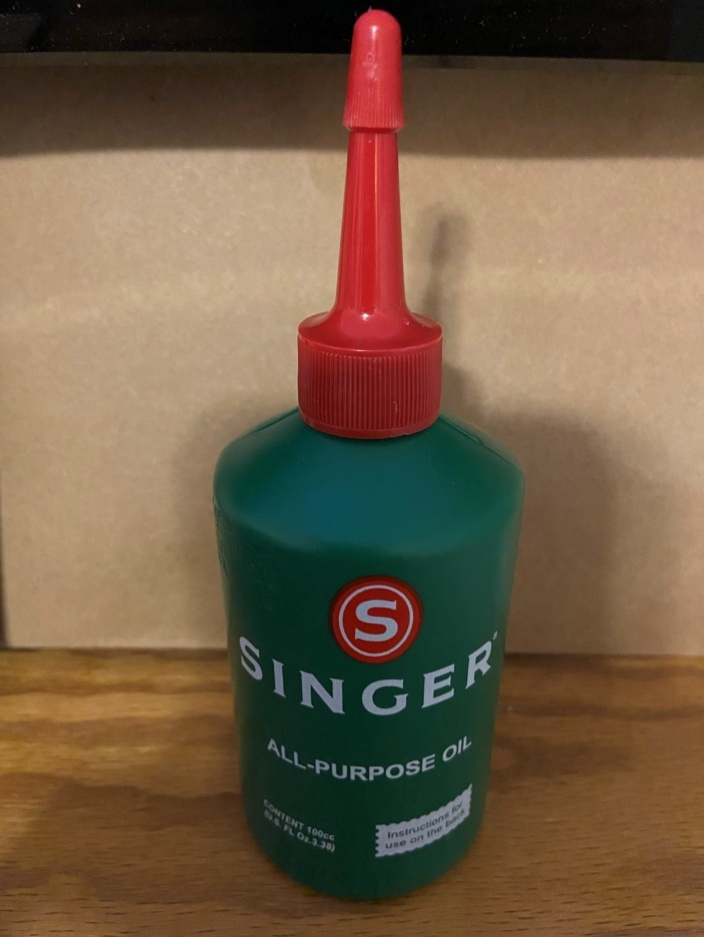 Safety Rules
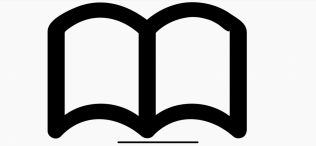 Family Studies Sewing Lab Safety Contract

Matching Game
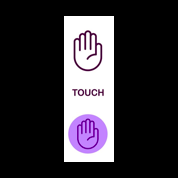 Questions?